SQL
SELECT fields
	FROM table
	WHERE search condition
	GROUP BY grouping_columns
	HAVING search_condition
	ORDER BY sort_fields
SQL
SELECT *
	 SELECT Architecture
	 SELECT Architecture, Agriculture, Social
SQL
FROM Education
	 FROM Education, Lookup
	 FROM Cities, Countries
	 FROM Cities INNER JOIN Countries ON Cities.country = Countries.country
SQL
WHERE country = ‘India’
	 WHERE pop2015 >= 20
	 WHERE city LIKE ‘D%’
	 WHERE Information < 400
	 WHERE monetaryUnit LIKE ‘_U%’
SQL
ORDER BY city
	 ORDER BY city ASC
	 ORDER BY city DESC
	 ORDER BY country, city ASC
SQL
SELECT * FROM Cities ORDER BY city ASC

	SELECT city, monetaryUnit FROM Cities INNER JOIN Countries 
	ON Cities.country = Countries.country

	SELECT * FROM Cities WHERE country = ‘India’

	SELECT * FROM Cities WHERE city LIKE ‘D%’

	SELECT * FROM Cities WHERE pop2015 >= 20
Chapter 11
7
Chapter 11 – Object-Oriented Programming
11.1 Classes and Objects
11.2 Arrays of Objects; Events; 
        Containment
11.3 Inheritance
8
What is Object Oriented Programming?
An object is like a black box.
 The internal details are hidden.
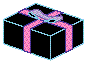 Identifying objects and assigning responsibilities to these objects.

Objects communicate to other objects by sending messages.

Messages are received by the methods of an object
9
What is an object?
Tangible Things    	as a car, printer, ...

Roles                   		as employee, boss, ...

Incidents              	as flight, overflow, ...

Interactions          	as contract, sale, ...

Specifications        	as colour, shape, …
Why do we care about objects?
Modularity - large software projects can be split up in smaller pieces.

Reuseability - Programs can be assembled from pre-written software components.

Extensibility - New software components can be written or developed from existing ones.
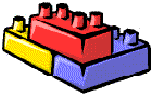 11
11.1 Classes and Objects
noun A word used to denote or name a person, place, thing, quality, or act.

verb That part of speech that expresses existence, action, or occurrence.

adjective Any of a class of words used to modify a noun or other substantive by limiting, qualifying, or specifying.
The American Heritage Dictionary of the English Language
12
OOP Analogy
Classes  


Methods  


Properties
noun A word used to denote or name a person, place, thing, quality, or act.

verb That part of speech that expresses existence, action, or occurrence.

adjective Any of a class of words used to modify a noun or other substantive by limiting, qualifying, or specifying.
13
OOP Terminology
An object  is an encapsulation of data and procedures that act on that data

"data hiding" prevents inadvertent data modification
14
Built In Objects
Control objects – text boxes, list boxes, buttons, etc


To create an instance of a control object, double-click on that control in the tool box.

The control in the tool box is a template or blueprint of that control.

You cannot set properties or invoke methods until you create an instance.
15
User Defined Objects
Code objects – a specific instance of a user defined type called a class
   Class ClassName
     statements
   End Class
The statements define the properties, methods,
and events for the class

The user defined type represents the template or blueprint for the code object

This user defined type is called a class
16
Instantiating a Code Object
An object of a class can be declared with the statements:

  Dim objectName As className
  objectName = New className(arg1, arg2, ...)
   
	where the second statement must appear inside a procedure.

The Dim statement sets up a reference to the new object.

The object is actually created with the word New.
17
Instantiating a Code Object
The pair of statements from the previous slide can be replaced with the following single statement, which can appear anywhere in a program.

Dim objectName As New className(arg1,arg2,...)
18
Common Tasks
Task 					Statement
Assign a value to a property       	objectName.propertyName = value

Assign the value of a property 
to a variable   	                         	varName = objectName.propertyName

Carry out a method 	             	objectName.methodName(arg1, ...)

Raise an event 		             	RaiseEvent eventName
19
Private Data
Classes contain variables, called member or instance variables that are declared with a statement of the form
   Private m_name As String

The word "Private" is used to ensure that the variable cannot be accessed directly from outside the class

Values are not assigned to or read from member variables directly, but rather through property blocks
20
Get and Set
Private m_name As String

Public Property Name() As String
  Get
    Return m_name
  End Get
  Set(ByVal value As String)
    m_name = value
  End Set
End Property
Property
block
21
[Speaker Notes: Must be inside the class to allow access to private data
Additional code can be added to perform data validation before storing data in the member variable
The word "public" allows for this to be accessed from outside the class]
Public vs. Private
Items declared with the keyword Private (instead of Dim) cannot be accessed from outside the class.

Those declared as Public are accessible from both inside and outside the class.
22
Student Class: Member Variables
Private m_name As String
Private m_ssn As String
Private m_midterm As Double
Private m_final As Double
23
Student Class: Property Blocks
Public Property Name() As String
  Get
    Return m_name
  End Get
  Set(ByVal value As String)
    m_name = value
  End Set
End Property
24
[Speaker Notes: Must be inside the class to allow access to private data
Additional code can be added to perform data validation before storing data in the member variable
The word "public" allows for this to be accessed from outside the class]
Student Class: Property Blocks
Public Property SocSecNum() As String
  Get
    Return m_ssn
  End Get
  Set(ByVal value As String)
    m_ssn = value
  End Set
End Property
25
[Speaker Notes: Must be inside the class to allow access to private data
Additional code can be added to perform data validation before storing data in the member variable
The word "public" allows for this to be accessed from outside the class]
Student Class: WriteOnly Property Blocks
Public WriteOnly Property Midterm() As Double
  Set(ByVal value As String)
    m_midterm = value
  End Set
End Property
Public WriteOnly Property Final() As Double
  Set(ByVal value As String)
    m_final = value
  End Set
End Property
26
[Speaker Notes: Must be inside the class to allow access to private data
Additional code can be added to perform data validation before storing data in the member variable
The word "public" allows for this to be accessed from outside the class]
Two Notes
Note 1: The last two Property blocks were WriteOnly. We will soon see why. A property block also can be specified as ReadOnly. If so, it consists only of a Get procedure

Note 2: Methods are constructed with Sub and Function procedures.
27
Student Class: Method
Function CalcSemGrade() As String
  Dim grade As Double
  grade = (m_midterm + m_final) / 2
  grade = Math.Round(grade) 
  Select Case grade
    Case Is >= 90
      Return "A"
    Case Is >= 80
      Return "B"
:
End Function
28
Student Class
Class Student
  (Four Private Declaration statements)
  (Four Property Blocks)
  Function CalcSemGrade() As String
    :
  End Function
End Class   'Student
29
Example 1: Form
30
Example 1: Form Code
Dim pupil As Student 
Private Sub btnEnter_Click(…) Handles btnEnter.Click
pupil = New Student()  'Create instance of                'Student
'Read the values stored in the text boxes
pupil.Name = txtName.Text
pupil.SocSecNum = mtxtSSN.Text
pupil.Midterm = CDbl(txtMidterm.Text)
pupil.Final = CDbl(txtFinal.Text)
lstGrades.Items.Clear()
lstGrades.Items.Add("Student Recorded.")
End Sub
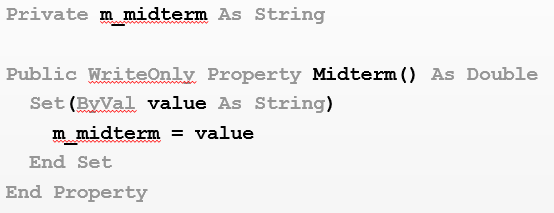 31
Example 1: Form Code continued
Private Sub btnDisplay_Click(...) Handles btnDisplay.Click
  Dim fmtStr As String = "{0,-20}{1,-15}{2,-4}"
  lstGrades.Items.Clear()
  lstGrades.Items.Add(String.Format(fmtStr, _
		pupil.Name, pupil.SocSecNum, _
		pupil.CalcSemGrade))
End Sub
Private Sub btnQuit_Click(...) Handles btnQuit.Click
  End
End Sub
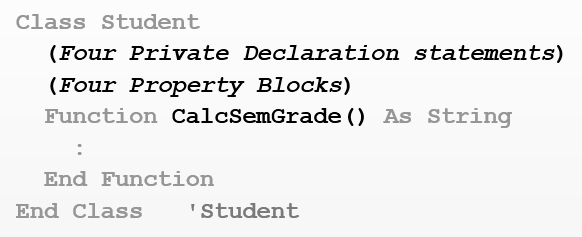 32
Example 1: Form Code continued
lstGrades.Items.Add(String.Format(fmtStr, pupil.Name,                      		pupil.SocSecNum, pupil.CalcSemGrade))
Calls the Get property procedure
Calls the CalcSemGrade method
33
Example 1: Output
34
Steps Used to Create a Class
Identify a thing in your program that is to become an object

Determine the properties and methods that you would like the object to have. (As a rule of thumb, properties should access data, and methods should perform operations.)

A class will serve as a template for the object. The code for the class is placed in a class block of the form
     Class ClassName
       statements
     End Class
35
Steps continued
For each of the properties in Step 2, declare a private member variable with a statement of the form
      Private m_variableName As DataType

For each of the member variables in Step 4, create a Property block with Get and/or Set procedures to retrieve and assign values of the variable. 

For each method in Step 2, create a Sub procedure or Function procedure to carry out the task.
36
Example 2: PFStudent
PF stands for Pass/Fail
Example 2 has the same form and code as Example 1, except for the CalcSemGrade method.
37
PFStudent Class: Method
Function CalcSemGrade() As String
  Dim grade As Double
  grade = (m_midterm + m_final) / 2
  grade = Math.Round(grade) 
  If grade >= 60  Then
    Return "Pass"
  Else
    Return "Fail"
End Function

OUTPUT:  Adams, Al    123-45-6789  Pass
38
Object Constructors
Each class has a special method called a constructor that is always invoked when the object is instantiated

The constructor may take arguments

It is used to perform tasks to initialize the object

The first line of the constructor has the form:
    Public Sub New(ByVal par1 As dataType, ...)
39
Example 3: Form
40
Example 3: Circle Class Member Variables
Class Circle
  Private m_x As Integer 
'Dist from left side _
'of picture box to circle 

  Private m_y As Integer 'Distance from top
  '               of picture box to circle 

  Private m_d As Integer 'Diameter of circle
41
Example 3: Property Block
Public Property Xcoord() As Integer
    Get
      Return m_x
    End Get
    Set(ByVal value As Integer)
      m_x = value
    End Set
  End Property
42
Example 3: Property Block
Public Property Ycoord() As Integer
    Get
      Return m_y
    End Get
    Set(ByVal value As Integer)
      m_y = value
    End Set
  End Property
43
Example 3: Property Block
Public Property Diameter() As Integer
    Get
      Return m_d
    End Get
    Set(ByVal value As Integer)
      m_d = value
    End Set
  End Property
44
Example 3: Circle Class Constructor
Public Sub New()
  'Set the initial location of the
  'circle to the upper left corner of
  'the picture box, and set its
  'diameter to 40.    
  Xcoord = 0
  Ycoord = 0
  Diameter = 40
End Sub
45
Example 3: Circle Class Methods
Sub Show(ByRef g As Graphics)
  'Draw a circle with given specifications
  g.DrawEllipse(Pens.Black, Xcoord, _
               Ycoord, Diameter, Diameter)
End Sub
Sub Move(ByVal distance As Integer)
  Xcoord += distance
  Ycoord += distance
End Sub
46
Example 3: Form’s Code
Class frmCircle
  Dim round As New Circle()
  Private Sub btnMove_Click(...) Handles btnMove.Click
    round.Move(20)
    round.Show(picCircle.CreateGraphics)
  End Sub
  Private Sub btnQuit_Click(...) Handles btnQuit.Click
    End
  End Sub
End Class   'frmCircle
47
Example 3: Output
Press the Move button ten times.
48
11.2 Arrays of Objects; Events; Containment
"An object without an event is like a
 telephone without a ringer."
                                  -Anonymous
49
Arrays of Objects
Arrays have a data type
That data type can be of User Defined Type
Therefore, we can have arrays of objects
50
Example 1: Code
Uses an array of Student objects. Same form design as Example 1 of
Section 11.1, but with the following code modifications.

Dim students(50) As Student           'Class-level
Dim lastStudentAdded As Integer = -1  'Class-level
Dim pupil As New Student()  'In btnEnter_Click
pupil.Name = txtName.Text
pupil.SocSecNum = txtSSN.Text
pupil.Midterm = CDbl(txtMidterm.Text)
pupil.Final = CDbl(txtFinal.Text)
'Add the student to the array
lastStudentAdded += 1
students(lastStudentAdded) = pupil
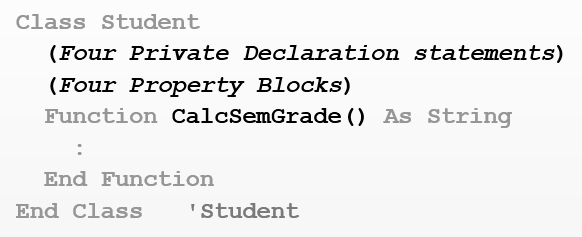 51
Events
User-defined events can be created for classes.

The statement for triggering an event is located in the class block

The event is dealt with in the form’s code.
52
User Defined Event
Suppose that the event is named UserDefinedEvent and has the parameters par1, par2, and so on.

In the class block, place the following statement in the Declarations section
Public Event UserDefinedEvent(ByVal par1 As _
     DataType1, ByVal par2 As DataType2, ...)

The next statement should be placed at the locations in the class block code at which the event should be triggered
RaiseEvent UserDefinedEvent(arg1, arg2, ...)
53
Responding to Events
When declaring an object variable, the keyword WithEvents must be added so that the object will respond to events:
    Dim WithEvents object1 As ClassName

The declaration line of an event procedure would be
Private Sub object1_UserDefinedEvent(ByVal par1 As _
       DataType1, ...) Handles object1.UserDefinedEvent
54
Example 2: Code
Same form design as Example 3 of Section 11.1

Addition of a text box called txtCaution

Contains the event PositionChanged that is triggered whenever the circle moves

The following code modifications are incorporated in the Declarations section of the Circle class, add
 Public Event PositionChanged(ByVal x As Integer, _
            ByVal y As Integer, ByVal d As Integer)

In the Move Sub procedure of the Circle class, add the line
 RaiseEvent PositionChanged(Xcoord, Ycoord, _
                                    Diameter)
55
Example 2: Code continued
In the Form’s code, change the object’s declaration statement to 
  Dim WithEvents round As New Circle()
56
Example 2: Code continued
Add the following event procedure:
Sub round_PositionChanged(ByVal x As Integer, _
      ByVal y As Integer, ByVal d As Integer) _
      Handles round.PositionChanged
  If (x + d > picCircle.Width) Or _
            (y + d > picCircle.Height) Then
    txtCaution.Text = "Circle Off Screen"
  End If
End Sub
57
Example 2: Output
Press the Move button eleven times.
58
11.3 Inheritance
Inheritance

Polymorphism and Overriding

Abstract  Properties, Methods, and Classes
59
11.3 Inheritance
The three relationships between classes are “use,” “containment,” and “inheritance.”

One class uses another class if it manipulates objects of that class. 

Class A contains class B when a member variable of class A makes use of an object of type class B.
60
Containment
Class A contains class B when a member variable of class A is an object of type class B.

 Class DeckOfCards
   Private m_deck(51) As Card     
   'Class DeckOfCards contains class Card
61
Inheritance relationship
Inheritance is a process by which one class (the child or derived class) inherits the properties, methods, and events of another class (the parent or base class). 

The child has access to all of its parent’s properties, methods and events as well as to some of its own.

If the parent is itself a child, then it and its children have access to all of its parent’s properties, methods and events.
62
Inheritance Hierarchy
GrandChild1 has access to Property A, Sub B, and Event C from its parent and adds Function E and Sub F
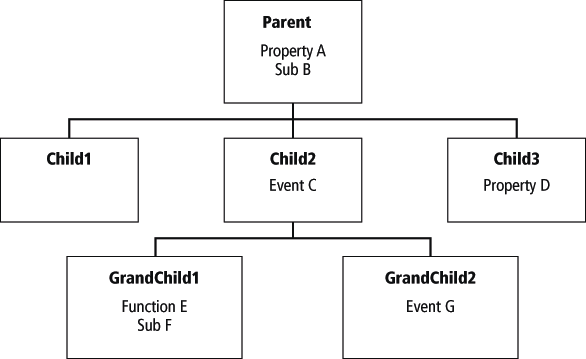 63
[Speaker Notes: Consider the classes shown in Figure 11.6. All three children inherit Property A and Sub B from their parent. Child2 and Child3 also have an event and a property, respectively. GrandChild1 has access to Property A, Sub B, and
Event C from its parent and adds Function E and Sub F. The collection of a parent class along with its descendants is called a hierarchy.]
Benefits of Inheritance
Allows two or more classes to share some common features yet differentiate themselves on others.

Supports code reusability by avoiding the extra effort required to maintain duplicate code in multiple classes.
64
Designing Objects
Programmers need the ability to identify useful hierarchies of classes and derived classes

Software engineers are still working on the guidelines for when and how to establish hierarchies

The ISA test: If one class is a more specific case of another class, the first class should inherit from the second class
65
Inherits
Class Parent
  Property A
    'Property Get and Set blocks
  End Property
  Sub B()
    'Code for Sub procedure B
  End Sub
End Class

Class Child2
  Inherits Parent
  Event C()
End Class
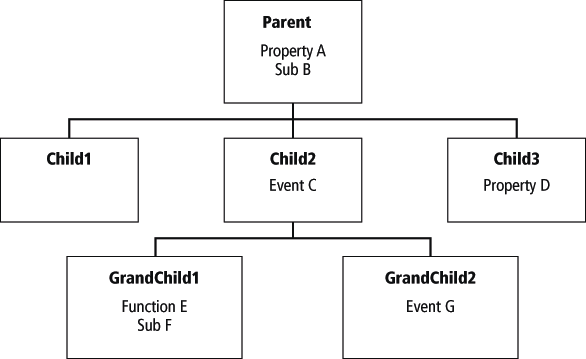 Indentifies the Parent
Class:  Child2 inherits
From Parent
66
Child class as parent
Class GrandChild1
  Inherits Child2
  Function E()
    'Code for function E
  End Function
  Sub F()
    'Code for Sub procedure F
  End Sub
End Class
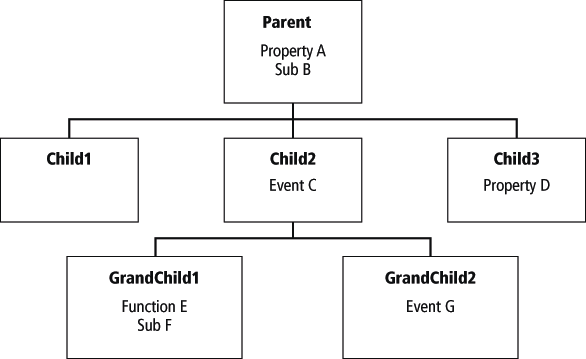 67
Example 1: Form
68
[Speaker Notes: Must be inside the class to allow access to private data
Additional code can be added to perform data validation before storing data in the member variable
The word "public" allows for this to be accessed from outside the class]
Adding Machine and Calculator Classes
Adding Machine – a machine that is capable of adding and subtracting

Calculator – a machine that is capable of adding, subtracting, multiplying, and dividing

A calculator is an adding machine

Therefore, the calculator class should inherit from the adding machine class
69
AddingMachine Class
Class AddingMachine
  
    Public Property FirstNumber() As Double
    Public Property SecondNumber() As Double
 
    Function Add() As Double
        Return FirstNumber + SecondNumber
    End Function

    Function Subtract() As Double
        Return FirstNumber - SecondNumber
    End Function
End Class     'AddingMachine
70
Calculator Class
Class Calculator
  Inherits AddingMachine
  'Calculator inherits properties FirstNumber and
  'SecondNumber and functions add() and subtract().

  Function Multiply() As Double
    Return FirstNumber * SecondNumber
  End Function

  Function Divide() As Double
    Return FirstNumber / SecondNumber
  End Function
End Class     'Calculator
71
[Speaker Notes: Must be inside the class to allow access to private data
Additional code can be added to perform data validation before storing data in the member variable
The word "public" allows for this to be accessed from outside the class]
Polymorphism and Overriding
The set of properties, methods, and events for a class is called the class interface

The interface defines how the class will behave

Programmers only need to know how to use the interface in order to use the class
72
Polymorphism
Literally means "many forms."

The feature that two classes can have methods that are named the same and have essentially the same purpose, but different implementations, is called polymorphism
73
Employing polymorphism
A programmer may employ polymorphism in three easy steps

First, the properties, methods, and events that make up an interface are defined

Second, a parent class is created that performs the functionality dictated by the interface

Finally, a child class inherits the parent and overrides the methods that require different implementation than the parent
74
Overridable
The keyword Overridable is used to designate the parent’s methods that are overridden, and the keyword Overrides is used to designate the child’s methods that are doing the overriding

There are situations where a child class's needs to access the parent class’s implementation of a method that the child is overriding. Visual Basic provides the keyword MyBase to support this functionality
75
Example 2: Form
76
Example 2
The objective of this program is similar to that of Example 1 in Section 11.2

This program will consider two types of students
ordinary students who receive letter grades
pass/fail students

We will have a Student class and a PFStudent class
PFStudent class inherits everything from the Student class
PFStudent class will override the CalcSemGrade method with its own

In the class Student, replace
    Function CalcSemGrade() As String
    with
    Overridable Function CalcSemGrade() As String
77
Example 2: PFStudent Class
Class PFStudent
  Inherits Student

  Overrides Function CalcSemGrade() As String
    'The student's grade for the semester
    If MyBase.CalcSemGrade = "F" Then
      Return "Fail"
    Else
      Return "Pass"
    End If
  End Function
End Class     'PFStudent
78
Example 2: Form’s Code
Public Class frmGrades
  Dim students(50) As Student           'Stores the class
  Dim lastStudentAdded As Integer = -1  
		'Last student added to students()

  Private Sub btnEnter_Click(ByVal sender As System.Object,
                             ByVal e As System.EventArgs) 				  Handles btnEnter.Click
    'Stores a student into the array.
    Dim pupil As Student
    'Create the appropriate object
    If radPassFail.Checked Then
      pupil = New PFStudent()
    Else
      pupil = New Student()
    End If
…
79
Example 2: Output
80
Abstract Properties, Methods and Classes
Sometimes you want to insist that each child of a class have a certain property or method that it must implement for its own use

Such a property or method is said to be abstract and is declared with the keyword MustOverride

An abstract property or method consists of just a declaration statement with no code following it
81
Example 3: Form
The program will display the names and areas of several different regular polygons given the length of one side.
82
Example 3: Code for Parent Class - Shape
Shape
Equilateral Triangle
Square
Pentagon
Hexagon
MustInherit Class Shape

  Public Property Length() As Double

  MustOverride Function Name() As String
  'Returns the name of the shape

  MustOverride Function Area() As Double
  'Returns the area of the shape
End Class     'Shape
83
Example 3: Code for Child Class – Equilateral Triangle
Class EquilateralTriangle
  Inherits Shape

  Overrides Function Name() As String
    'The name of this shape
    Return "Equilateral Triangle"
  End Function

  Overrides Function Area() As Double
    'Formula for the area of an equilateral triangle
    Return Length * Length * Math.Sqrt(3) / 4
  End Function
End Class     'EquilateralTriangle
84
Example 3: Code for Child Class - Square
Class Square
  Inherits Shape

  Overrides Function Name() As String
    'The name of this shape
    Return "Square"
  End Function

  Overrides Function Area() As Double
    'Formula for the area of a square
    Return Length * Length
  End Function
End Class     'Square
85
Example 3: Code for Child Class - Pentagon
Class Pentagon
  Inherits Shape

  Overrides Function Name() As String
    'The name of this shape
    Return "Pentagon"
  End Function

  Overrides Function Area() As Double
    'Formula for the area of a pentagon
    Return Length * Length * Math.Sqrt(25 + (10 * Math.Sqrt(5))) / 4
  End Function
End Class     'Pentagon
86
Example 3: Code for Child Class - Hexagon
Class Hexagon
  Inherits Shape

  Overrides Function Name() As String
    'The name of this shape
    Return "Hexagon"
  End Function

  Overrides Function Area() As Double
    'Formula for the area of a hexagon
    Return Length * Length * 3 * Math.Sqrt(3) / 2
  End Function

End Class     'Hexagon
87
Example 3: Form’s Code
Private Sub frmShapes_Load(ByVal sender As System.Object,
                             ByVal e As System.EventArgs) Handles MyBase.Load
    'Populate the array with shapes
    shape(0) = New EquilateralTriangle()
    shape(1) = New Square()
    shape(2) = New Pentagon()
    shape(3) = New Hexagon()
  End Sub
88
Example 3: Form’s Code continued
Private Sub btnDisplay_Click(ByVal sender As System.Object,
                               ByVal e As System.EventArgs)				Handles btnDisplay.Click
    Dim length As Double
    'Set lengths of all shapes
    length = CDbl(txtLength.Text)
    For i As Integer = 0 To 3
      shape(i).Length = length
    Next
    'Display results
    lstOutput.Items.Clear()
    For i As Integer = 0 To 3
      lstOutput.Items.Add("The " & shape(i).Name & " has area " &
                          FormatNumber(shape(i).Area) & ".")
    Next
  End Sub

End Class     'frmShapes
89
Example 3: Output
90